Recycling Expo, 
Barcelona, July 2015
Tar-containing reclaimed asphalt
Environmental assessments for two treatment scenarios (incineration versus recycling)
Janez Turk1, Ana Mladenovič1, Vladimir Bras1, Aljoša Šajna1, Andrej Čopar2
1Slovenian National Building and Civil Engineering Institute, Dimičeva ulica 12, 1000 Ljubljana, Slovenia.
2 Trgograd d. o. o., Breg pri Litiji 56, 1270 Litija, Slovenia.
1. Introduction
Tar, which is a residue of gas and coke production from coal, was quite commonly used in the road construction industry almost until the end of the 20th century, in many countries around the world.

Tar, which technical performance is excellent, was used in the past as a binder in asphalt mixes (in asphalt sub-layers as well as in base layers).
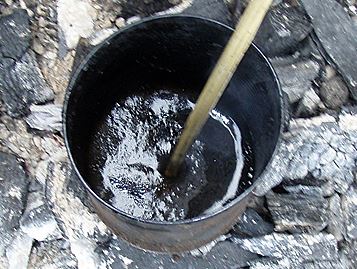 Source: 
Internet
2
The abandonment (and in several countries also prohibition) of tar was the result of its toxicity, and was also due to the fact that bitumen production from crude oil became an economically feasible alternative to coal tar.

Tar is a hazardous compound: 
High concentrations of carcinogenic and mutagenic  Polycyclic Aromatic Hydrocarbons (PAHs). 
Tar-containing asphalt (i.e. asphalt which contains more than 0.1 % of coal tar) is classified as hazardous waste (European Waste Catalogue - Code 17 03 01*).
3
It is important to carry out inventory research into quantity of tar used in roads. 

During road reconstruction and maintenance works, tar-containing asphalt is obtained by crushing, and after this process it becomes exposed to the environment.
Possible threats: 
- spills, 
- leaks,  
- contamination of soil 
  and water.
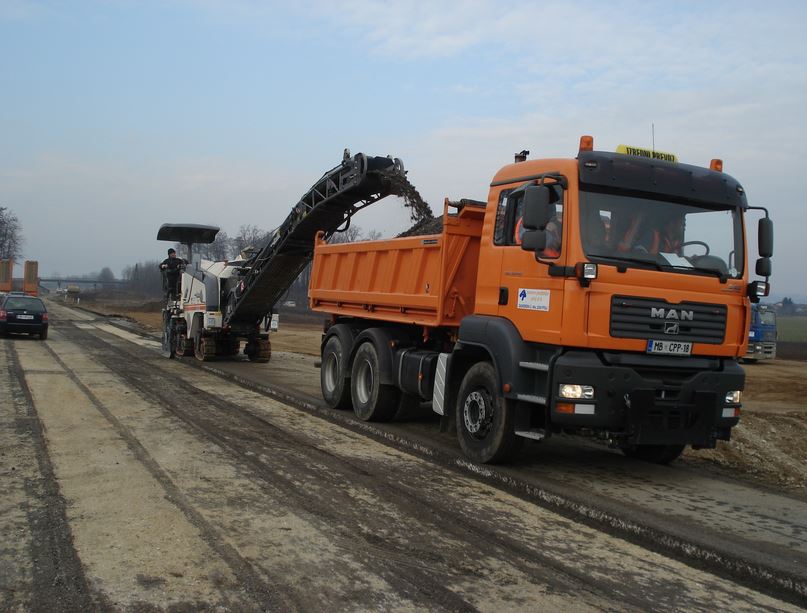 4
1.1 The problem
4500 tons of reclaimed asphalt containing tar (1120 mg/kg in the leachate) were generated during the reconstruction of the runway at Ljubljana Airport (Slovenia) in 2009. This material was temporarily stored under controlled conditions.
How to treat with this hazardous waste material?
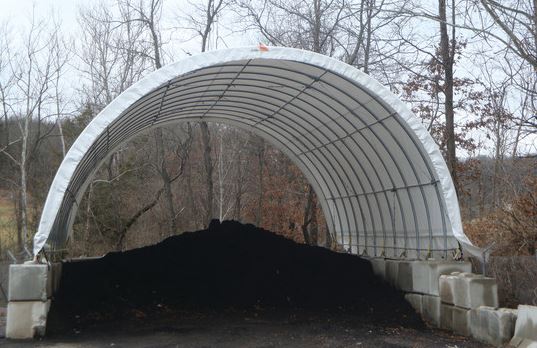 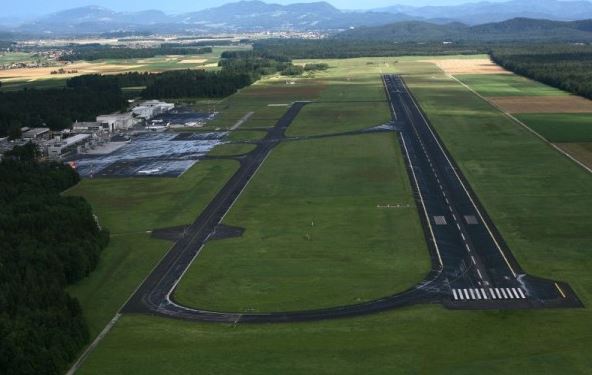 Source: Internet
5
2. Goal
Life Cycle Assessment (LCA) analysis was carried out
to evaluate quantitatively the environmental benefits of the recycling of reclaimed asphalt in the concrete sector, in comparison with the most easily performed alternative, i.e. at an incineration plant for hazardous materials located outside Slovenia.
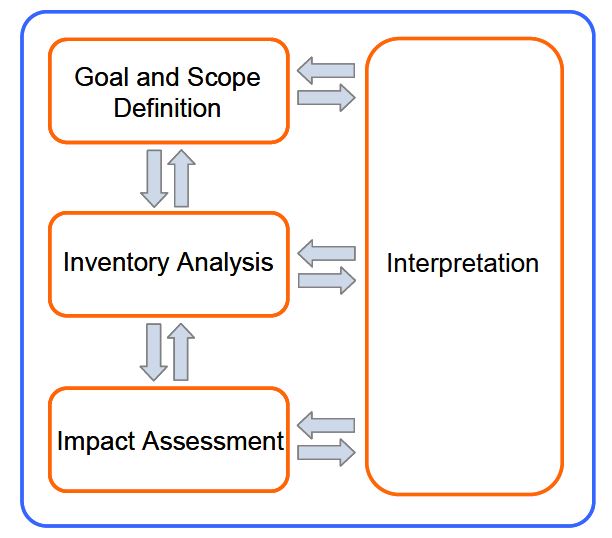 6
2.2 Two scenarios
First scenario: the tar-containing reclaimed asphalt is used for the production of lean concrete. Reclaimed asphalt is treated as recycled aggregate to replace 40 wt. % of the natural aggregates in the concrete mix.
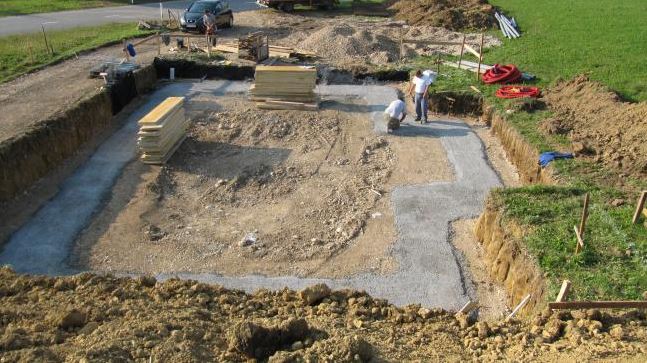 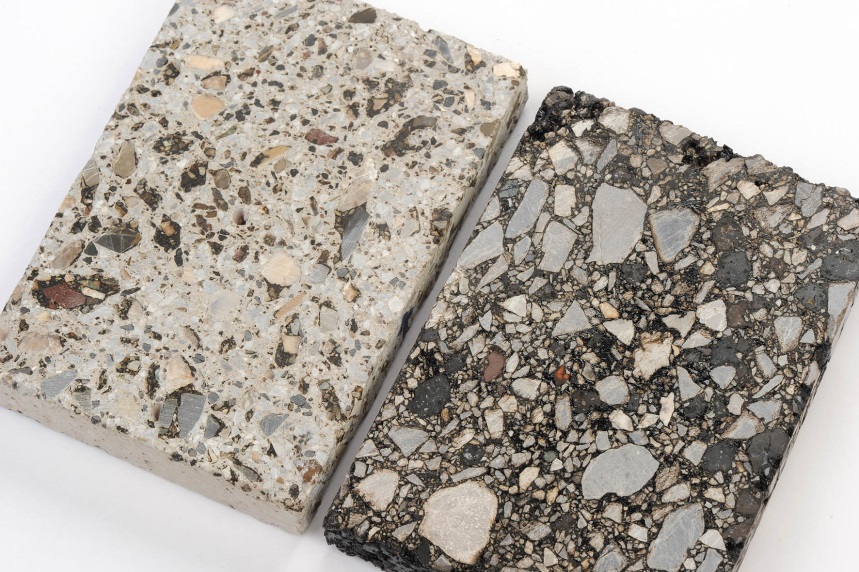 Source: Internet
7
The mix proportions for conventional lean concrete and recycled lean concrete:
8
Second scenario: tar-containing reclaimed asphalt is simply considered as a type of hazardous waste. In this case it would be incinerated at an incineration plant. 









The functional unit is treatment with 1000 kg of reclaimed asphalt.
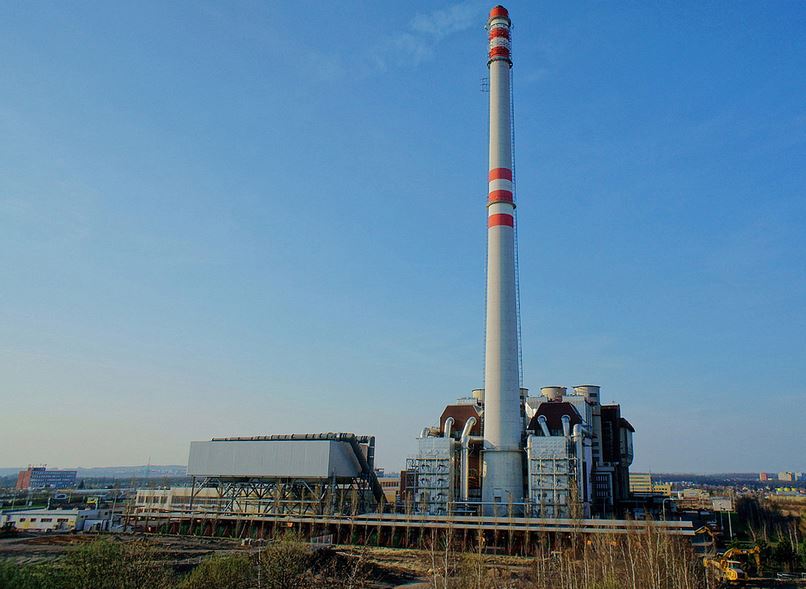 Source: Internet
9
System boundaries of LCA
Asphalt layer with tar as a binder
Milling
Reclaimed asphalt 
containing tar
Temporary storage
Incineration scenario
Recycling scenario
Transport
Transport
Mixing plant
Hazardous waste 
incineration plant
Lean concrete
2.2.1 The recycling scenario
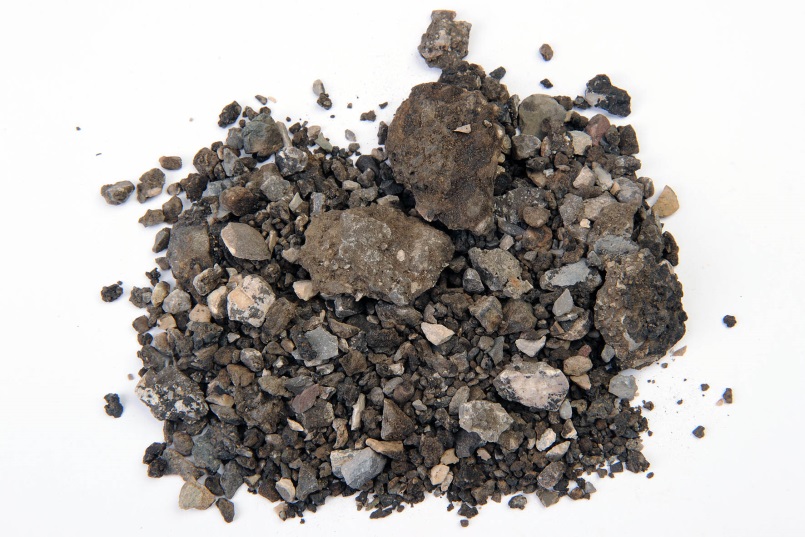 The reclaimed asphalt is treated
     as a proper aggregate 
     (no additional crushing/screening
     is needed). 

The transport of the reclaimed asphalt from the temporary storage area to the mixing plant is taken into account (40 km). 

Utilization of recycled aggregate  
    the need for natural aggregate is reduced
Source: Internet
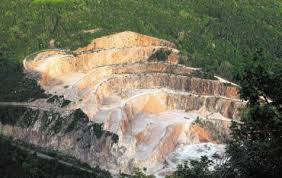 11
2.2.2 The incineration scenario
Truck transport from the temporary storage area to the hazardous waste incineration plant (a one way distance of 1050 km).
Incineration of the hazardous waste at rotary kiln incineration plant (900-1600 °C).
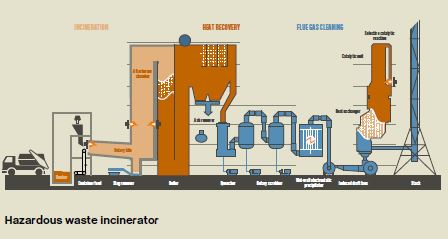 Source: 
CURRENTA
12
Operation of the plant:
A supply of main energy resources (fuel oil, steam, electricity). 
Use of auxiliary materials for flue gas cleaning.
The products of the incineration (i.e. the residual materials) are transported to a landfill area for residual material.
Waste water leaving the incineration plant is treated in a treatment plant and discharged to the surface water drainage.
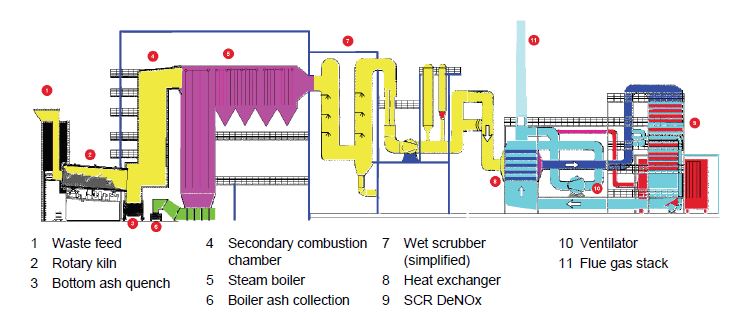 Source: 
Doka G., 2007
13
Heat recovery in the steam boiler:
Wastes with high calorific values are able to             produce their own process energy during incineration.
Amount of complementary fuel input is reduced in such a case.
This means that the environmental burdens related to the production of auxiliary fuel are partly reduced. 
However, the calorific value of reclaimed asphalt is low  the reclaimed asphalt produces low amount of process energy.
14
3. Results of LCA analyis
- Recycling scenario
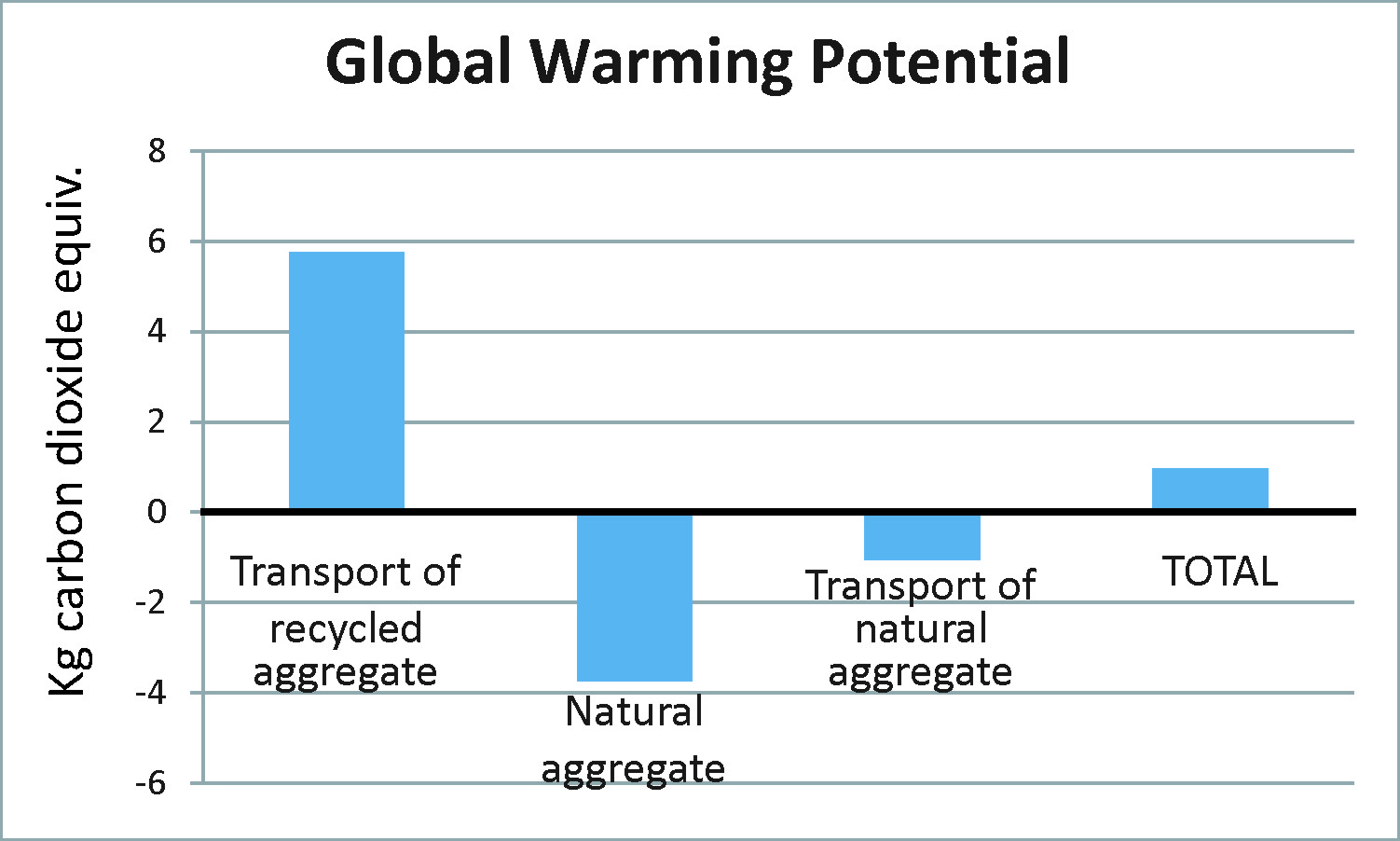 15
- Incineration scenario
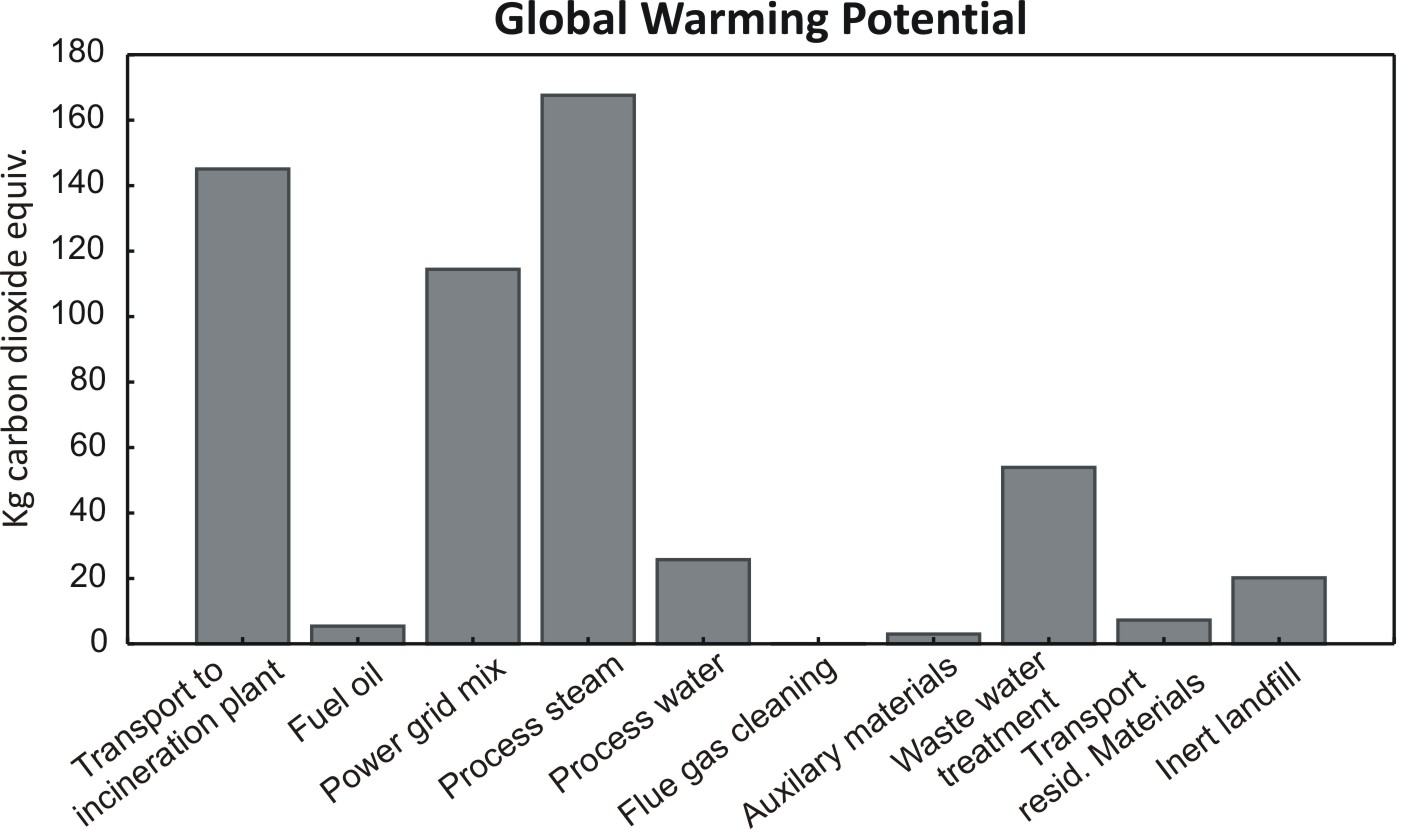 SUM: 543 kg of carbon dioxide equivalent emissions
16
- Recycling scenario
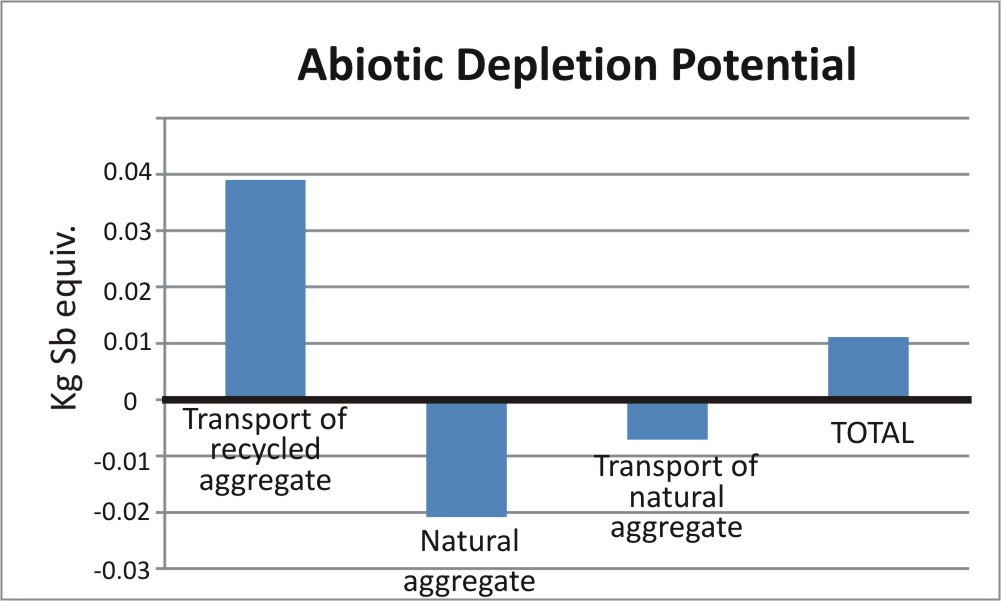 17
- Incineration scenario
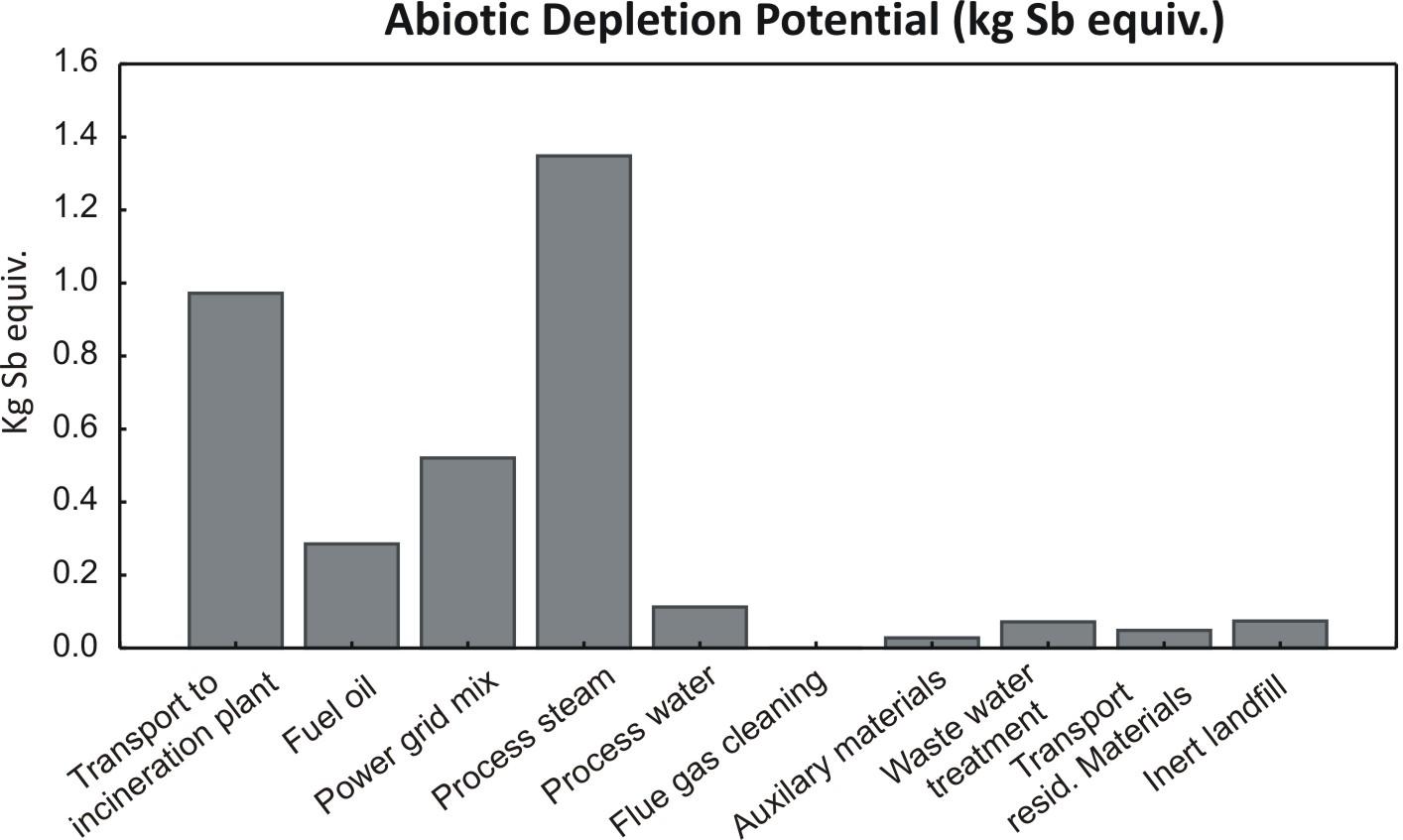 SUM: around 3.5 kg of Sb equivalent emissions
18
- Recycling scenario
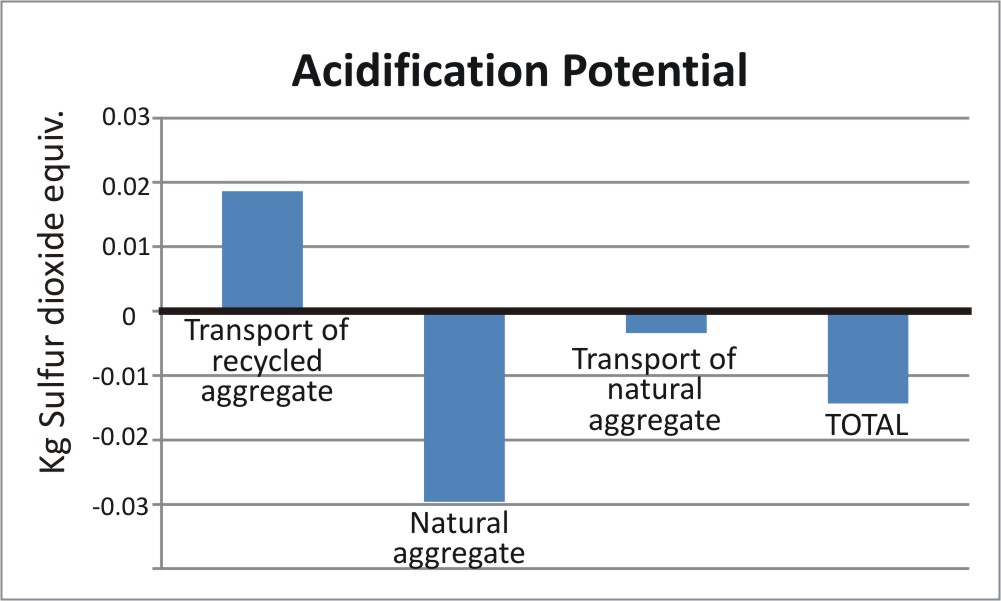 19
- Incineration scenario
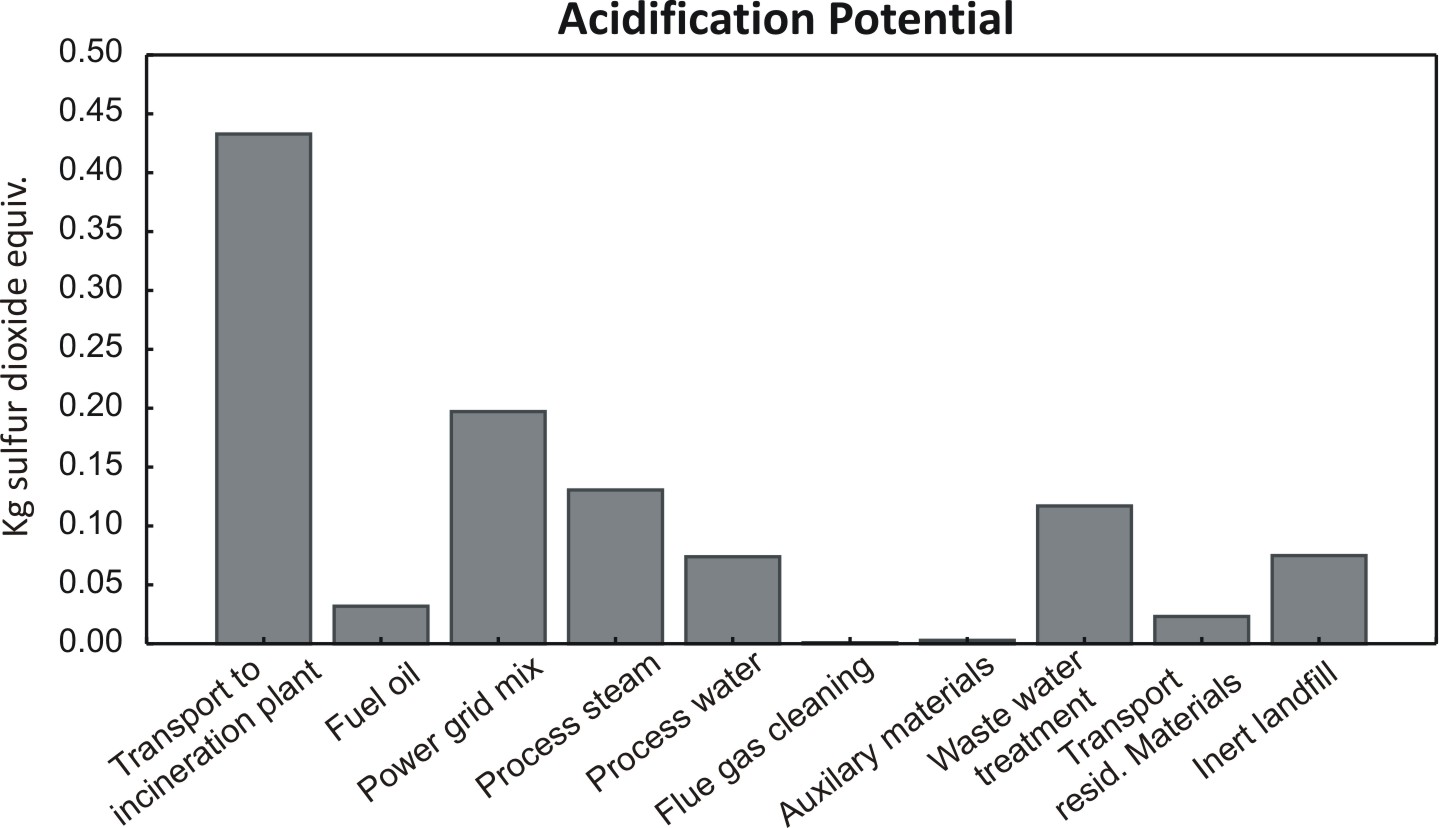 SUM: around 1 kg of sulphur dioxide equivalent emissions
20
Relative comparison of two scenarios
21
4. Conclusions
The incineration scenario exhibits high effects on environmental indicators. 
A lot of energy has to be used at the incineration plant in order to maintain high combustion temperatures. 
The net generation of energy during the incineration of low calorific reclaimed asphalt is low. 
Emissions associated with transport are significant, taking into account long delivery distance of the reclaimed asphalt from source to the incineration plant.
22
The recycling scenario was found to have low environmetal impact:
Impacts on Global Warming and Abiotic Depletion are significantly low. 
In case of impact on Acidification, even some benefits were revealed.
Environmental footprint of recycling scenario greatly depends on delivery distance of tar-containing asphalt from source to asphalt plant (delivery distance was relatively short - 40 km  in this case study).

However, certain limitations about the application of such recycled lean concrete need to be strictly taken into account (not exposed to groundwater).
23
Hvala!Thank you for attention!
For more information see:
Turk, J., Mladenović, A., Knez F., Bras, V., Šajna, A., Čopar, A., Slanc, K., 2014. Tar-containing reclaimed asphalt – Environmental and cost assessments for two treatment scenarios. Journal of Cleaner Production 81, 201-210.
24